智能感應風扇Smart Sensing Fan
Presentation
指導老師:
   謝品辰 老師

專案成員：
   沈映廷   蔡嘉祐
   林其萱   陳宜歆
Agenda
01
04
05
06
03
07
08
02
專案簡介
系統架構暨流程圖
專案時程/甘特圖
實作過程
材料&元件
處理紀錄
參考文獻
文獻探討
專案簡介
Project Introduction
專案簡介
【專案摘要】
 “智能感應風扇”
     --使用步進馬達17pm-k405-p3vs、Sharp_GP2Y0A 紅外測距傳感器與Arduino作為主要元件。
     --利用Sharp_GP2Y0A 紅外測距傳感器偵測到移動物體，傳回Arduino執行讀取，由Arduino再傳
         至步進馬達使風扇轉動。
研究目的
研究動機
了解電風扇的構造
步進馬達和一般馬達的差別
實作我們現在所學的元件和理念進行設計
紅外線感測距離
3D建模與列印
電風扇是普遍使用的解暑聖物，但美中不足是，電風扇沒辦法無時無刻的都向著人吹。

若裝上紅外線感測，讓它偵測到人或動物可使它自動朝向轉動。

不需時刻注意電風扇吹的方向或手動轉動風扇，即可達到省力且節能之效果。
文獻探討 電風扇的歷史1
第一代-發條驅動機械式風扇

在風扇尚未被發明的時代，而人們到了夏季只能拿著扇子解熱消暑，直到西元1830年詹姆斯•拜倫，他在鐘錶的構造中獲得靈感，而發明了用發條驅動的機械風扇，這造就了歷史上第一台風扇。
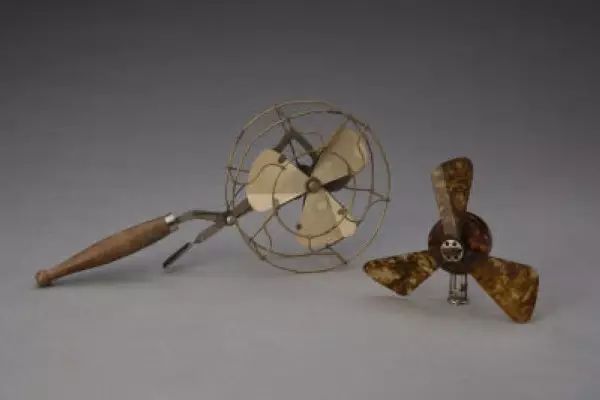 文獻探討 電風扇的歷史2
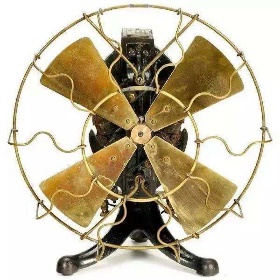 第二代-齒輪驅動機械風扇
 
西元1872年約瑟夫，約瑟夫因發條驅動裝置太粗糙，經過多次改良發明出用「齒輪鏈條」來取代發條，使風扇整體更精緻。
第三代-電風扇
cc/f4hHBx 
西元1880年美國人舒樂，電通線圈在磁場中受力轉換的關係，使能量轉換從電能→機械能→熱能，再將葉片和馬達組裝造就成現代的「電風扇」基礎。
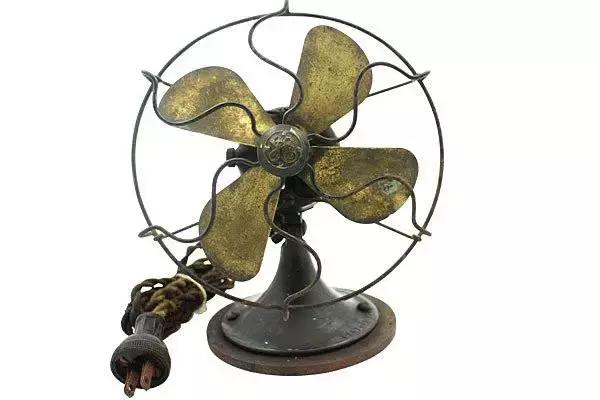 [Speaker Notes: 第三代風扇，因內部電通線圈在磁場中受力轉換的關係，而使能量轉換從電能→機械能，再因線圈中含有電阻所以又使機械能→熱能，也就是我們現代使用的「電風扇」，在這基礎上再加上一些感測器，使使用上可以更便利，經過前兩代的發明，在西元1880年美國人舒樂，突發奇想，為什麼風扇不能直接安裝在電動機上呢?於是她將葉片和馬達組裝，這靈機一動也造就了後來電風扇的基礎 。]
文獻探討 步進馬達和AC伺服馬達的比較
因我們研究者的設計理念是「讓電風扇能夠準確地朝向人吹」，因此對角度精密度有較高的要求，所以在兩者間我們選擇了使用步進馬達來作為我們的核心元件。
文獻探討 步進馬達順時針與逆時針轉動控制設計
由脈波信號對激磁的排列順序會影響馬達的旋轉方向，所以我們紅外線偵測到人的同時，步進馬達的必須從繞圈狀態→轉向紅外線偵測的地方靜止不動直到人員離開。

步進馬達驅動，「每走一步的步進角為前兩種激磁方式的一半」。
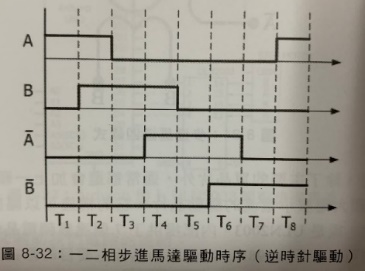 右圖：一二相步進馬達驅動時序（逆時針轉動）
[Speaker Notes: ，這樣做的優點是能得到更精密的步進角，但時序要求也相對複雜。]
材料&元件
Materials and Components
主元件規格
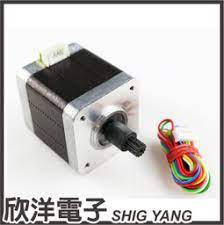 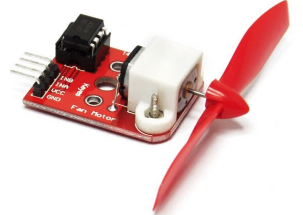 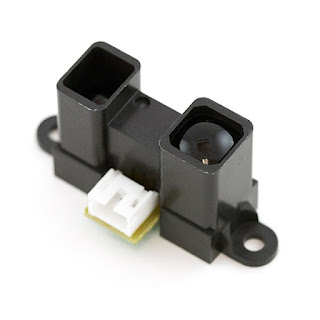 步進馬達驅動器
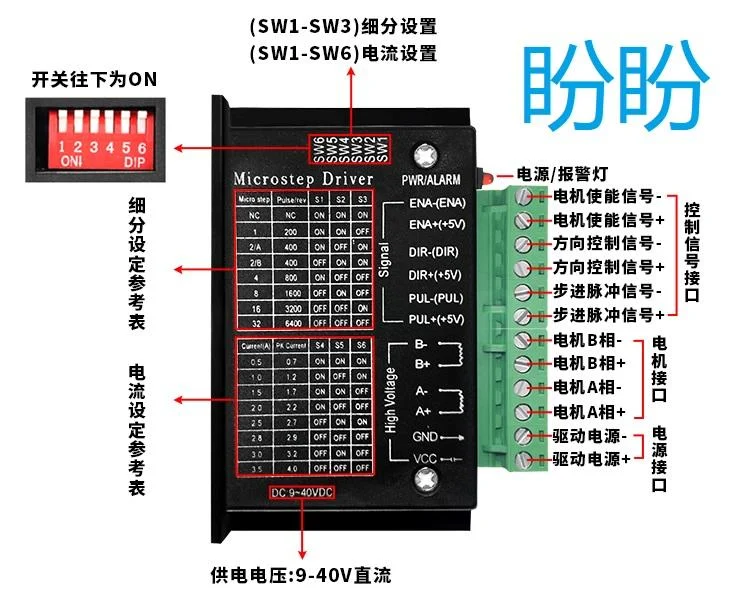 3D建模-1
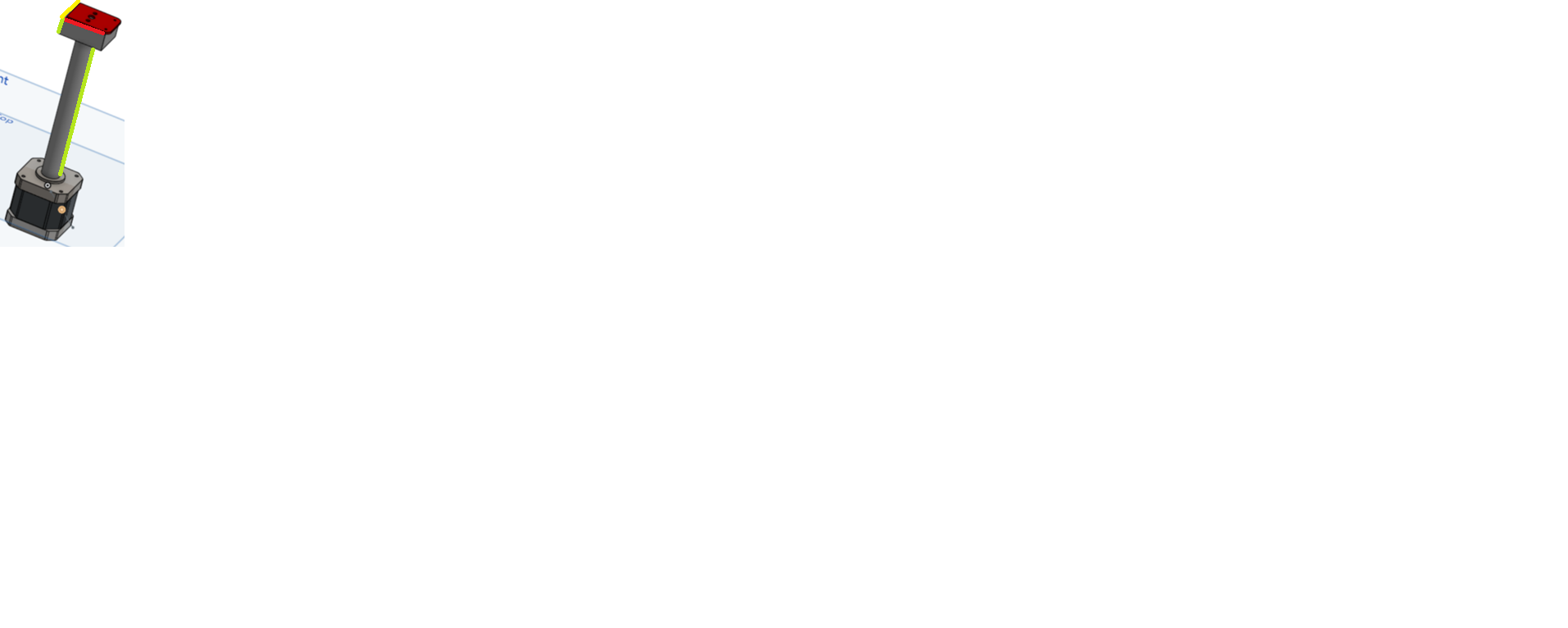 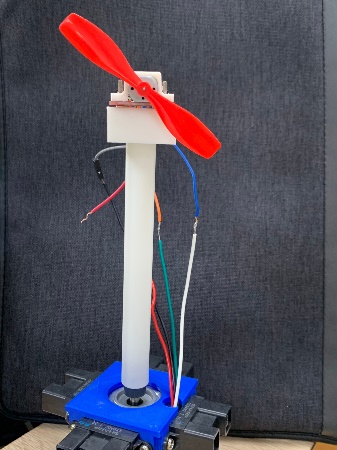 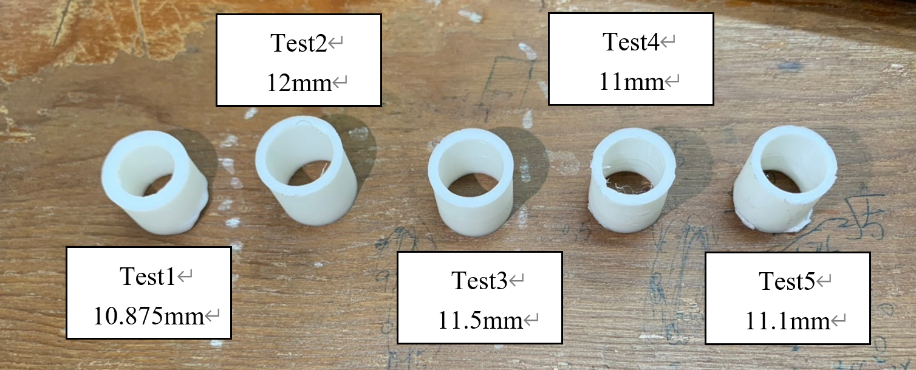 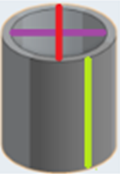 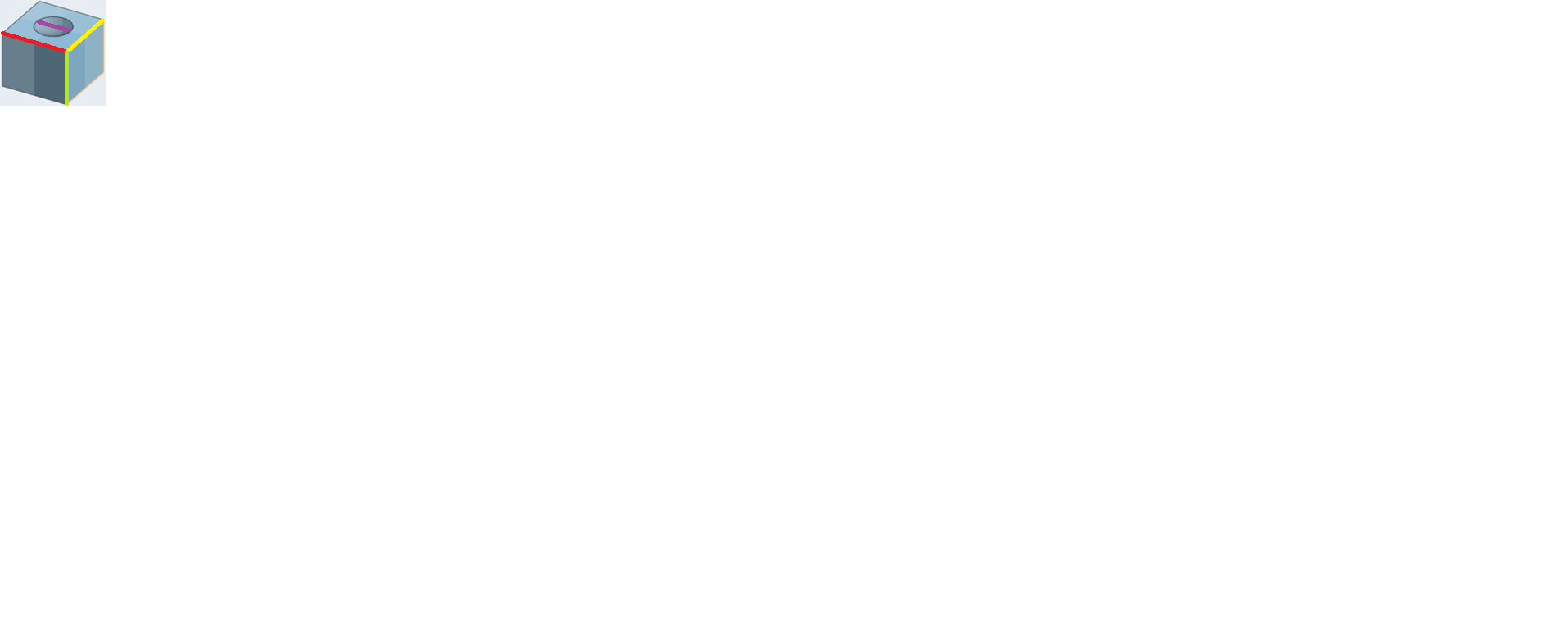 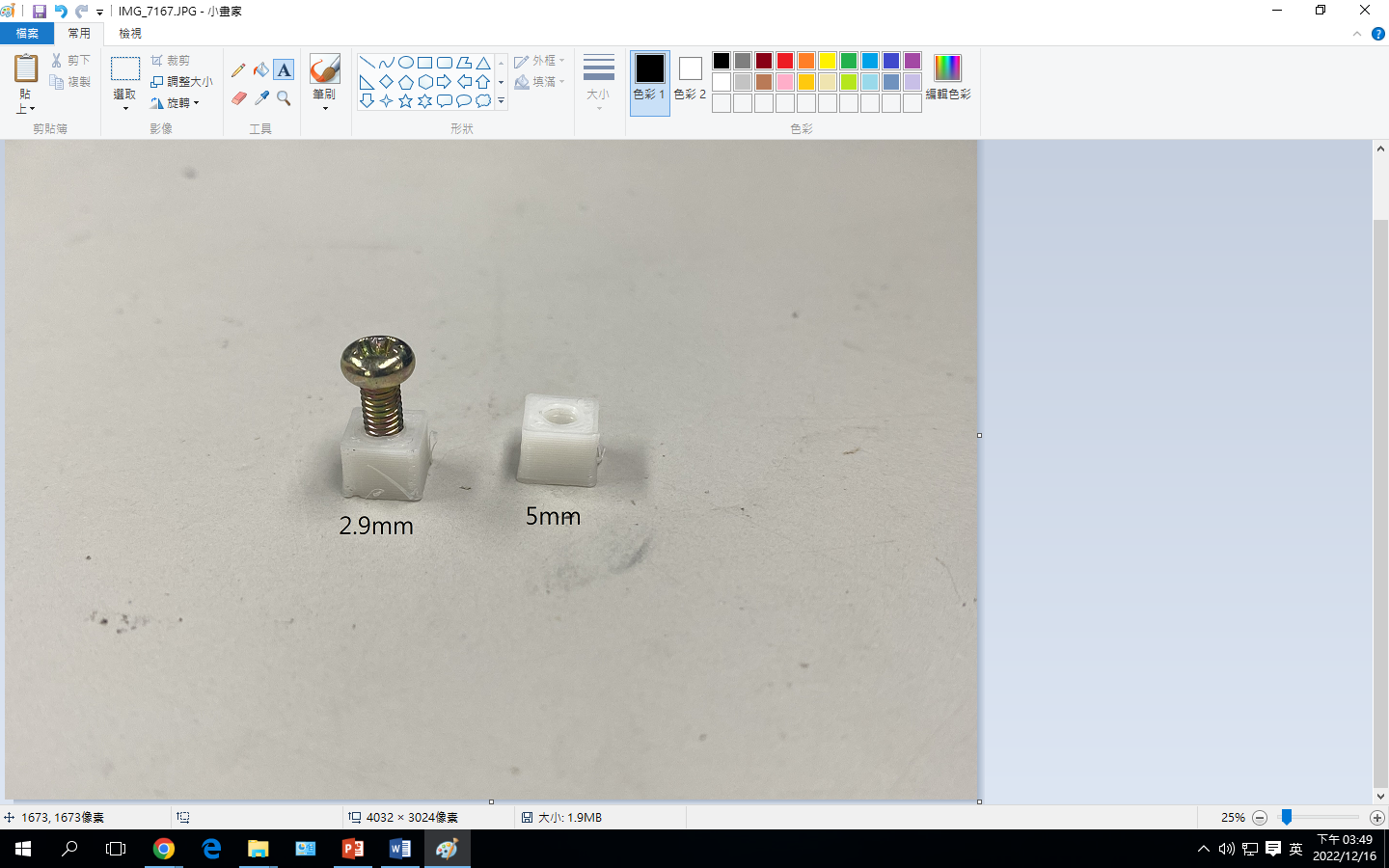 3D建模-2
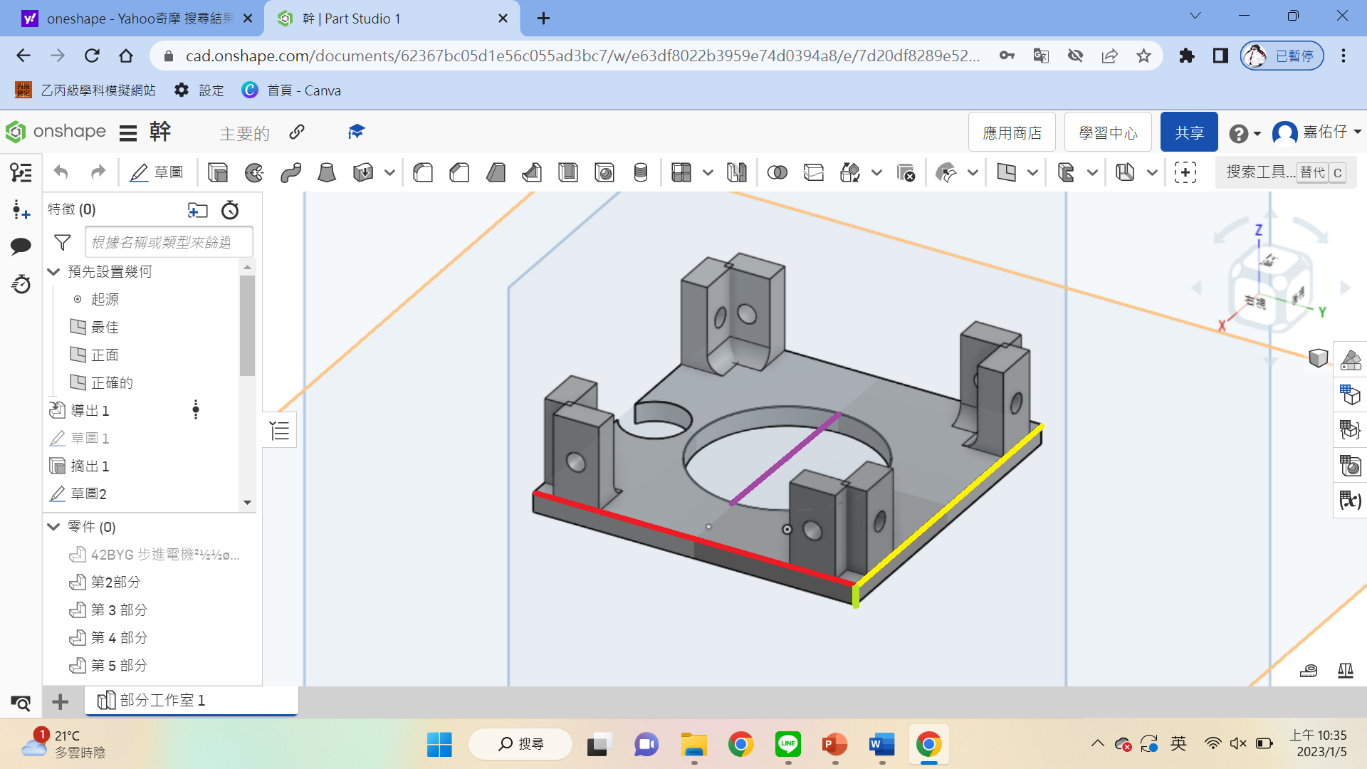 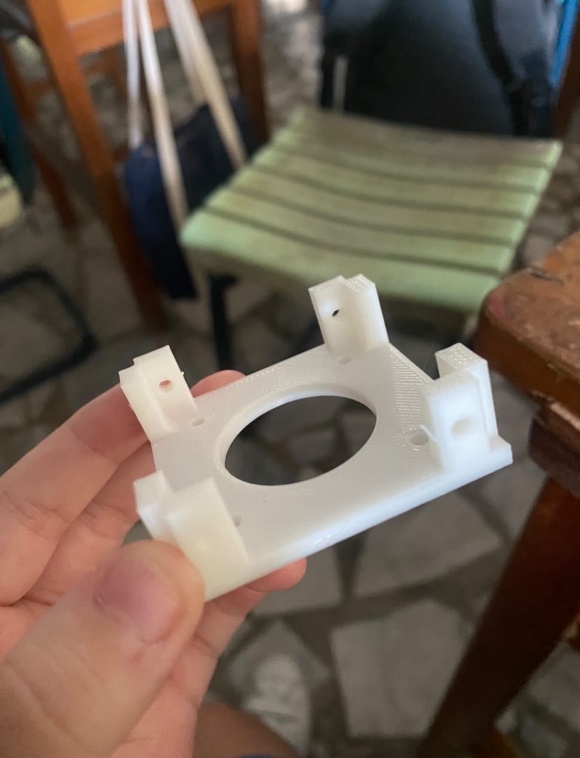 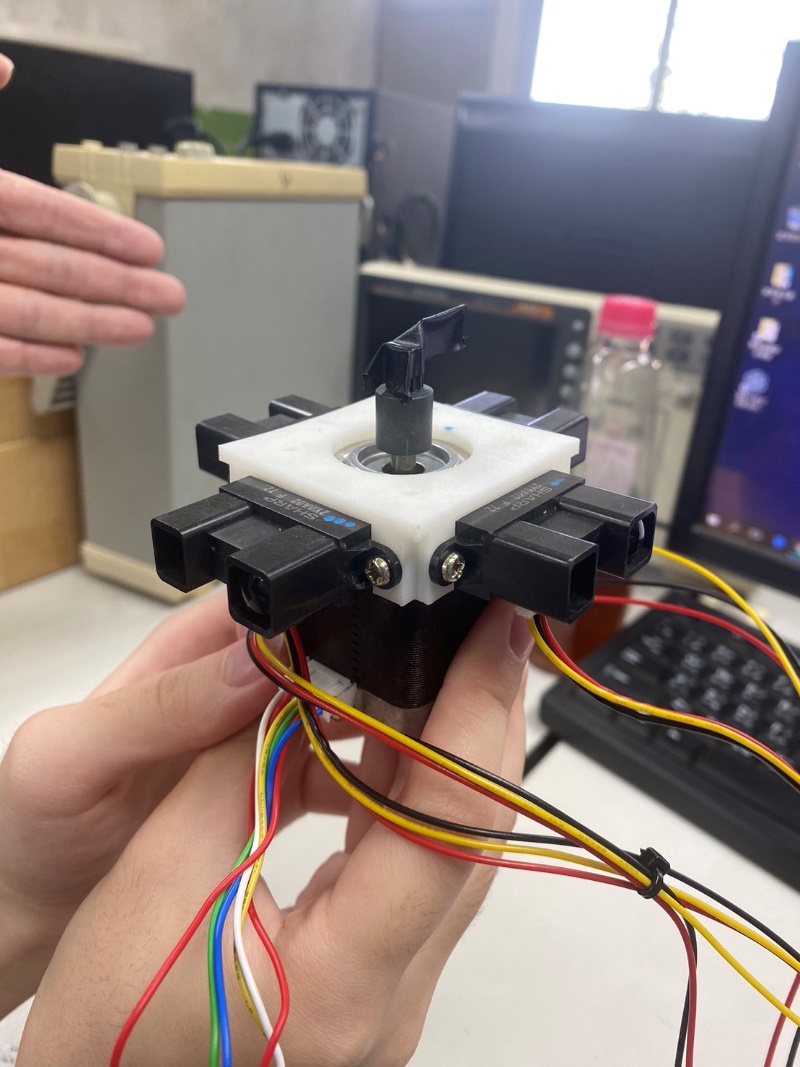 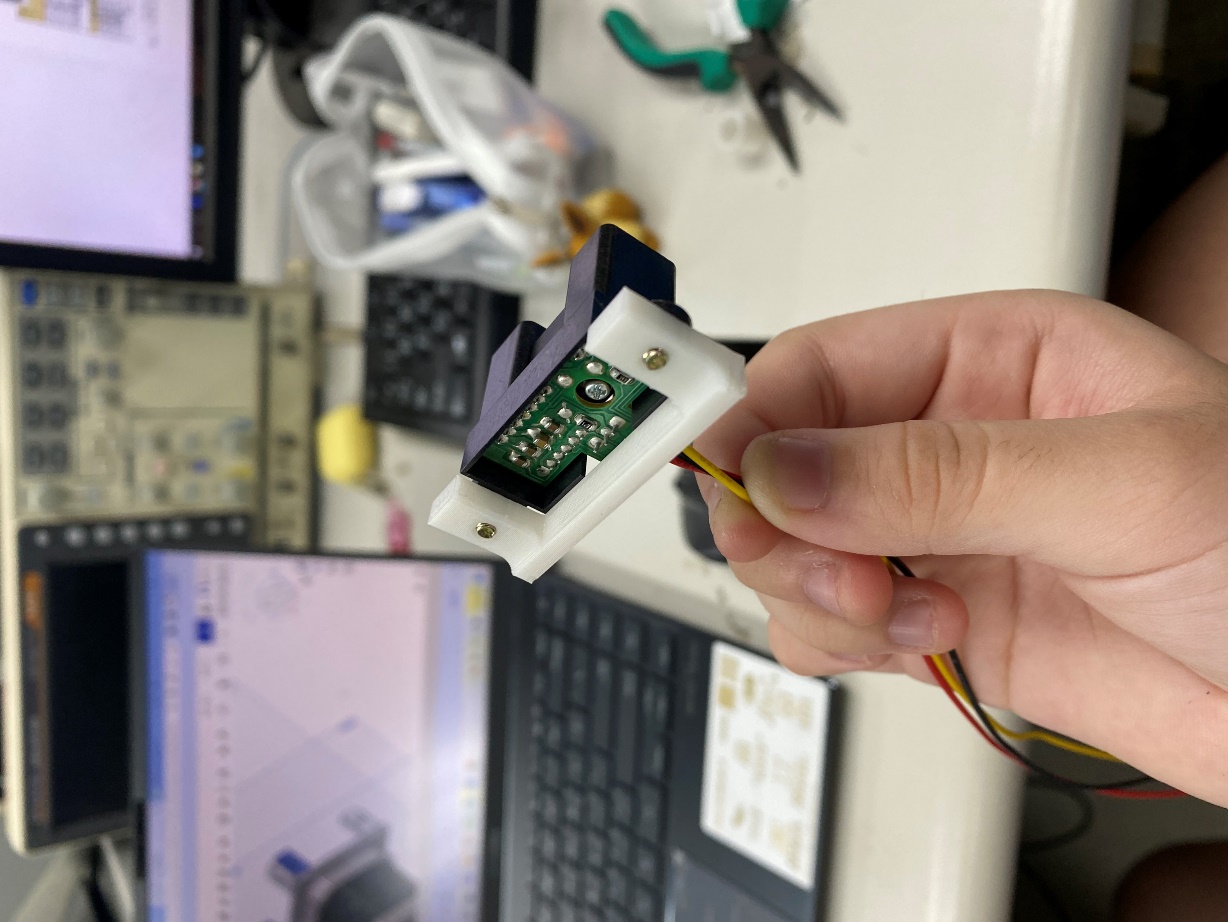 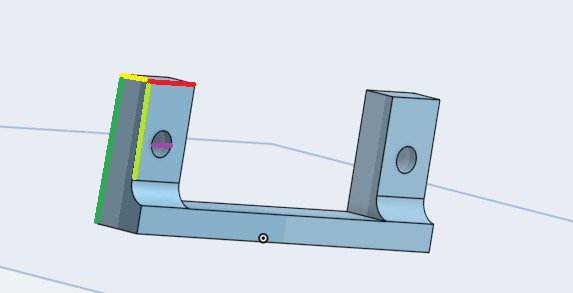 系統架構暨流程圖
System structure and work flow
系統架構 System Structure
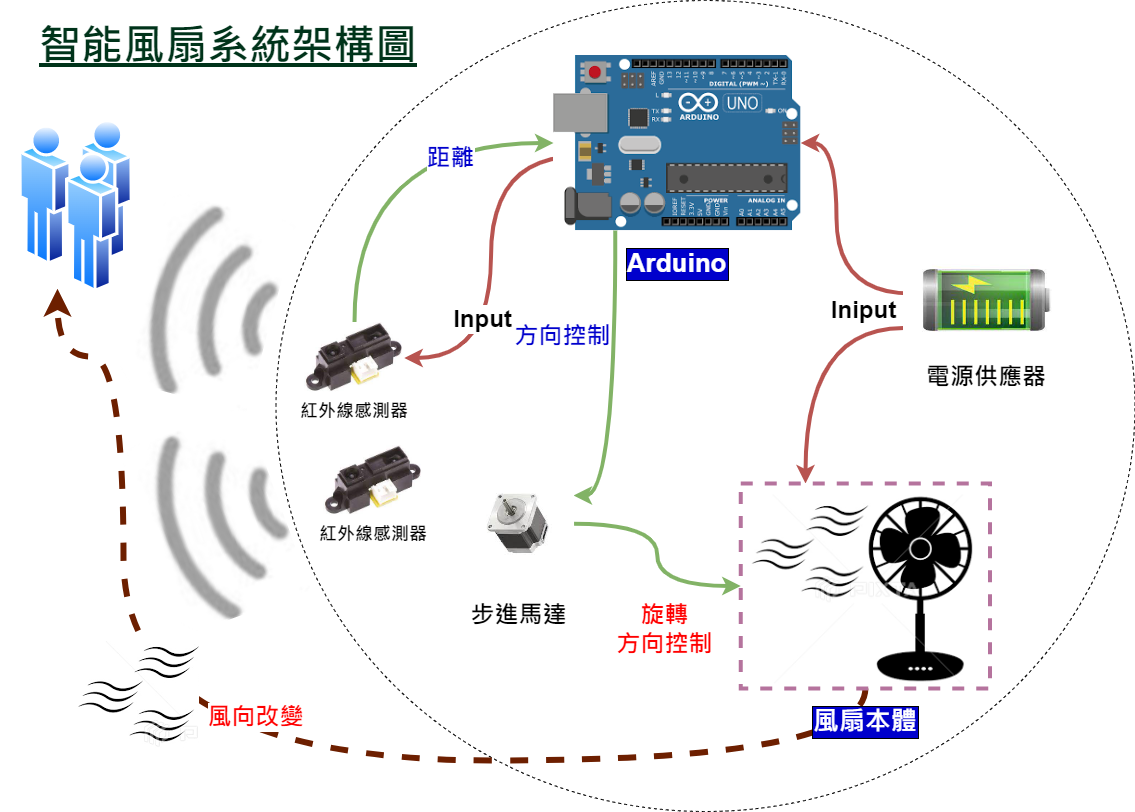 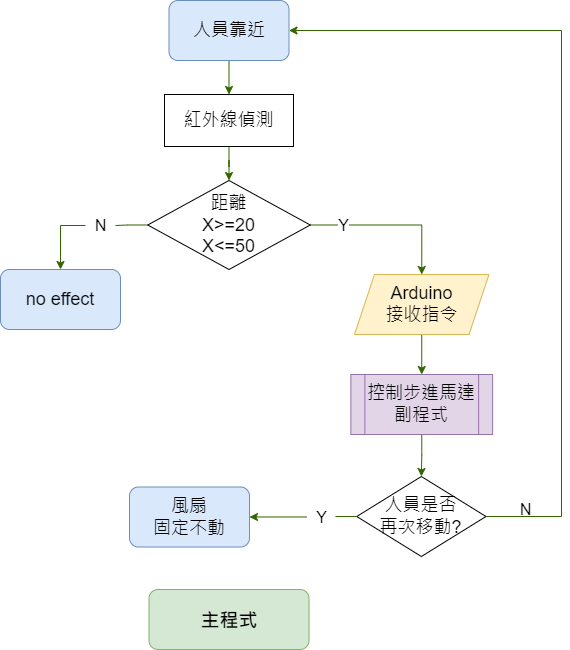 系統流程圖
	                                            System work flow
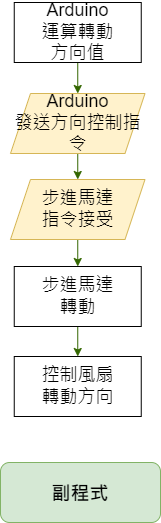 流程圖
	                                            System work flow
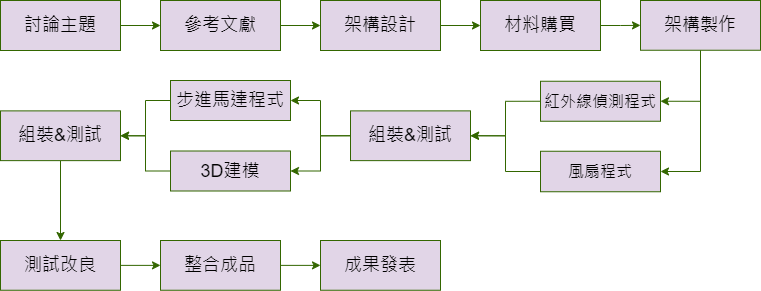 專案時程甘特圖
Project schedule Gantt chart
專案時程甘特圖
專案時程MILESTONE
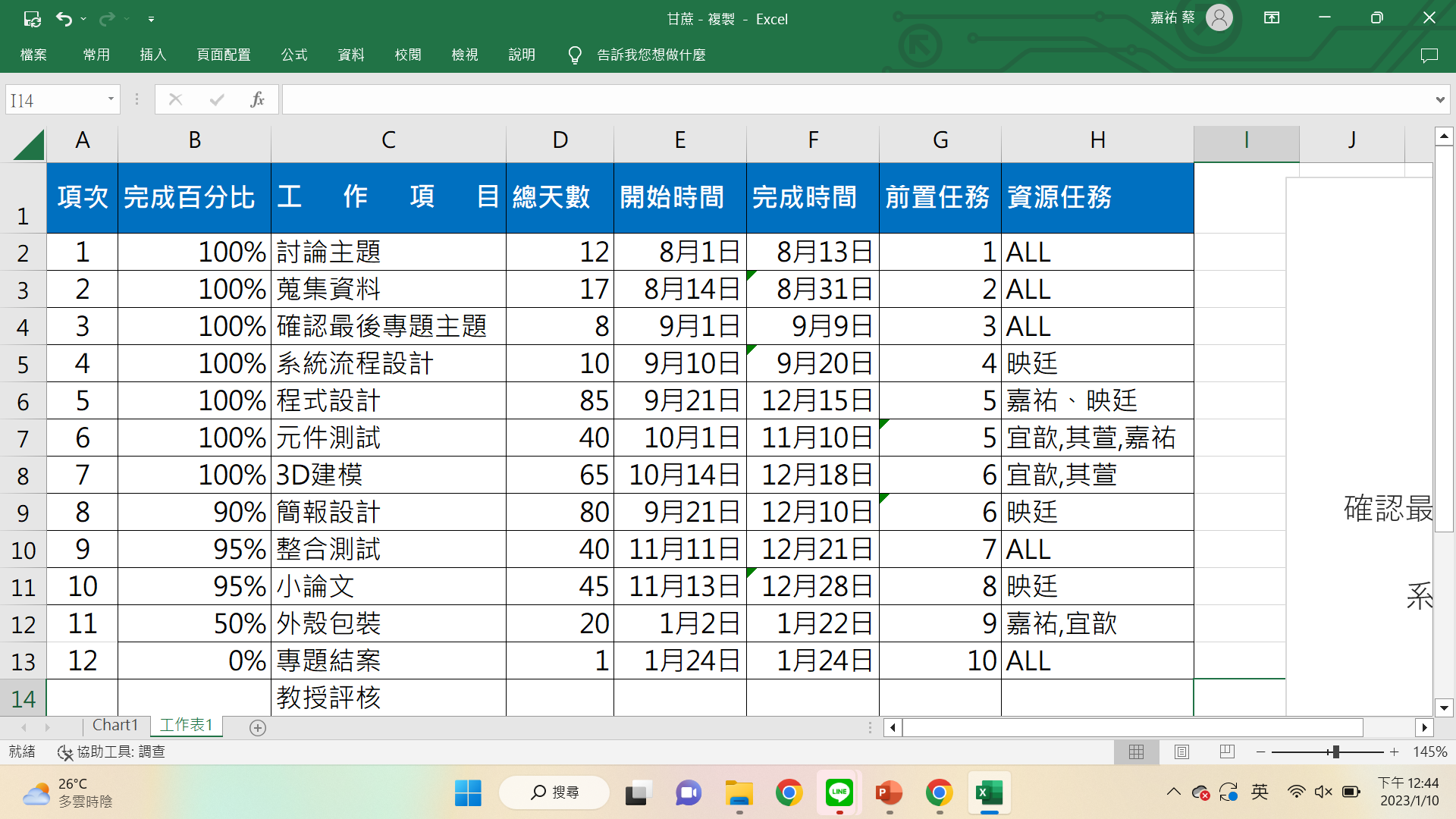 實作過程
Implementation Process
專案時程 硬體
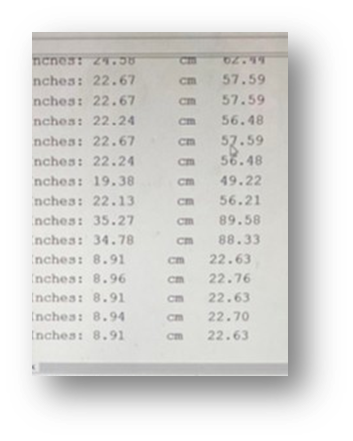 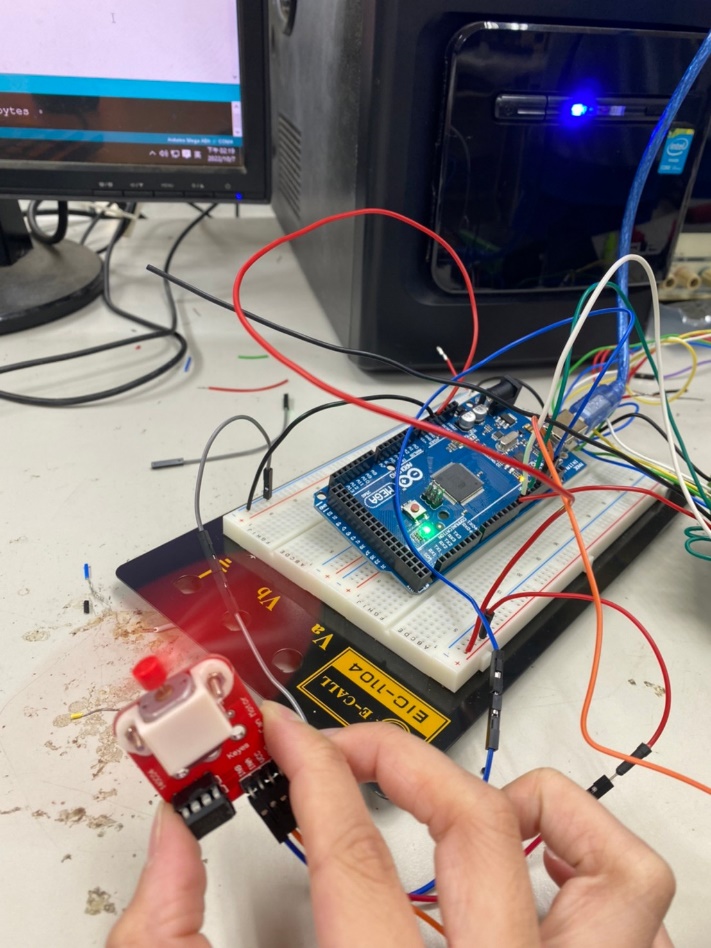 測量數值
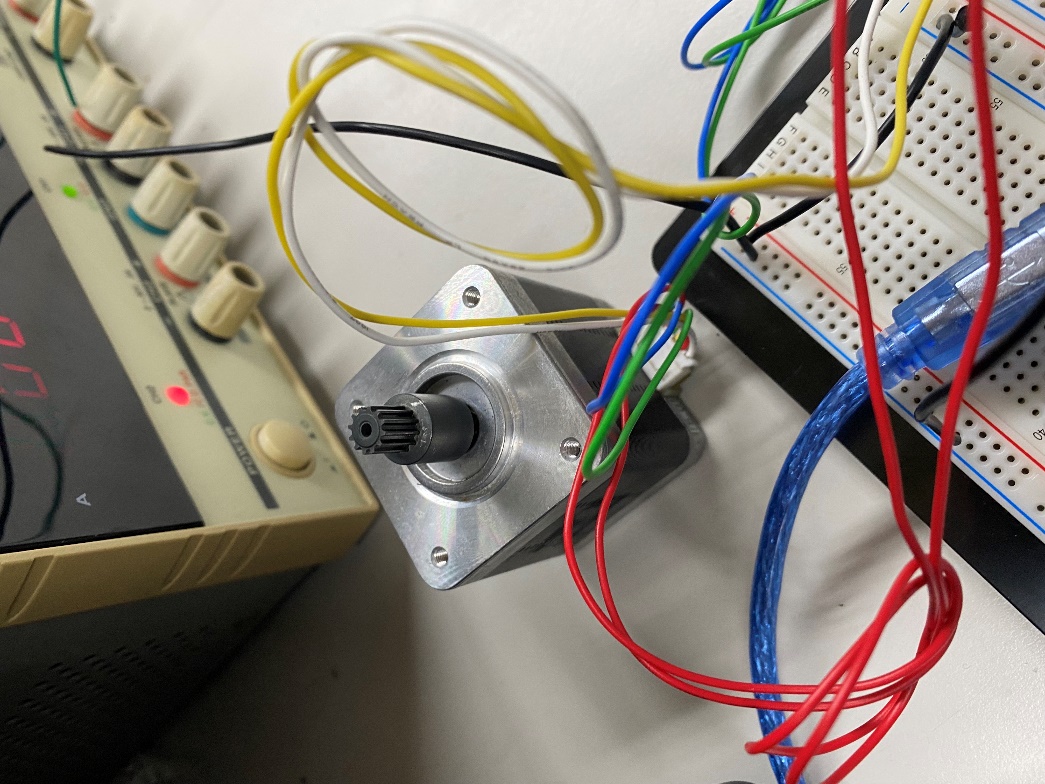 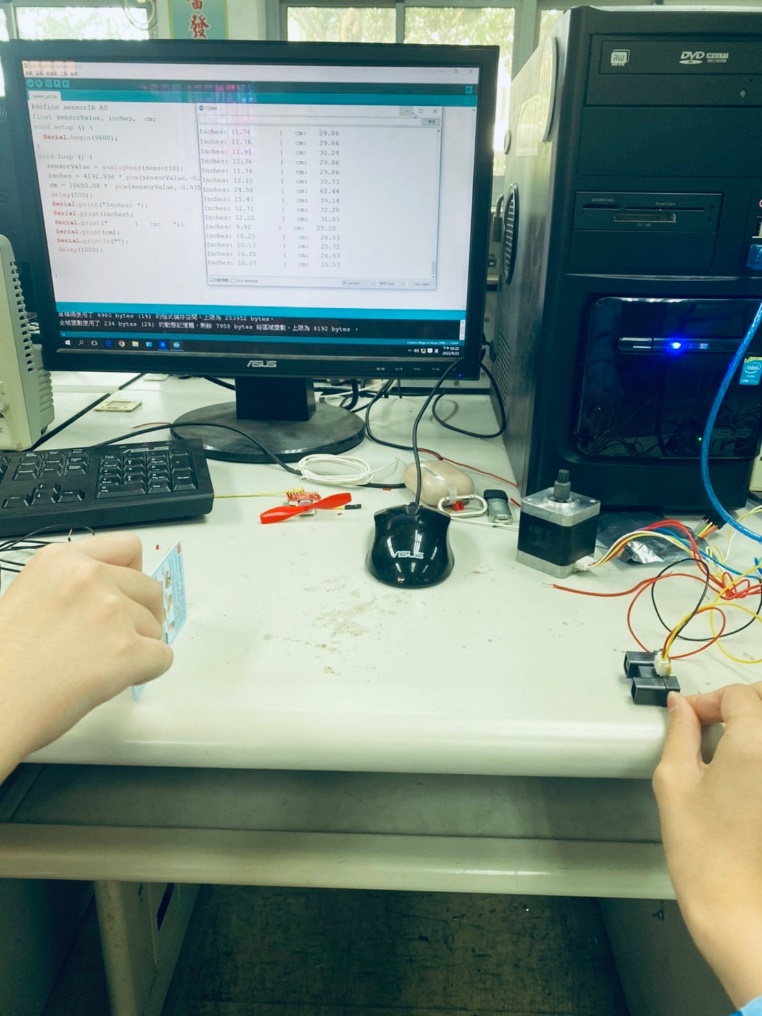 Distance
20CM
2022/09/23
紅外線distance測試成功IR實際使用距離為
20<=x<=70(cm)
2022/10/07
成功讓電風扇轉動
2022/10/07
步進馬達轉動成功
專案時程 3D建模
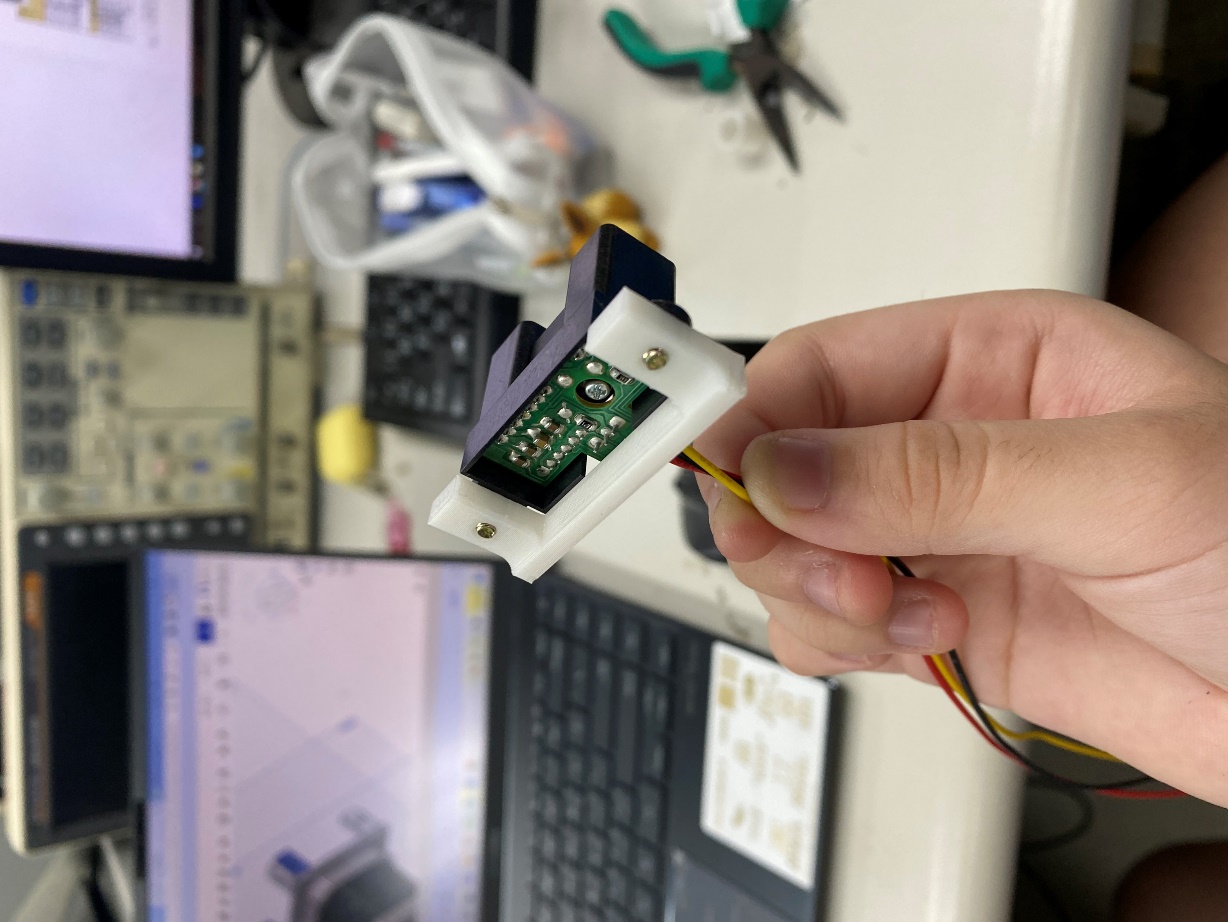 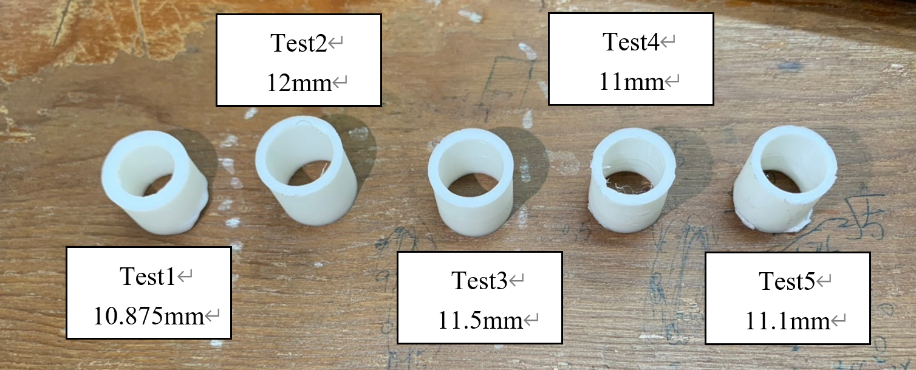 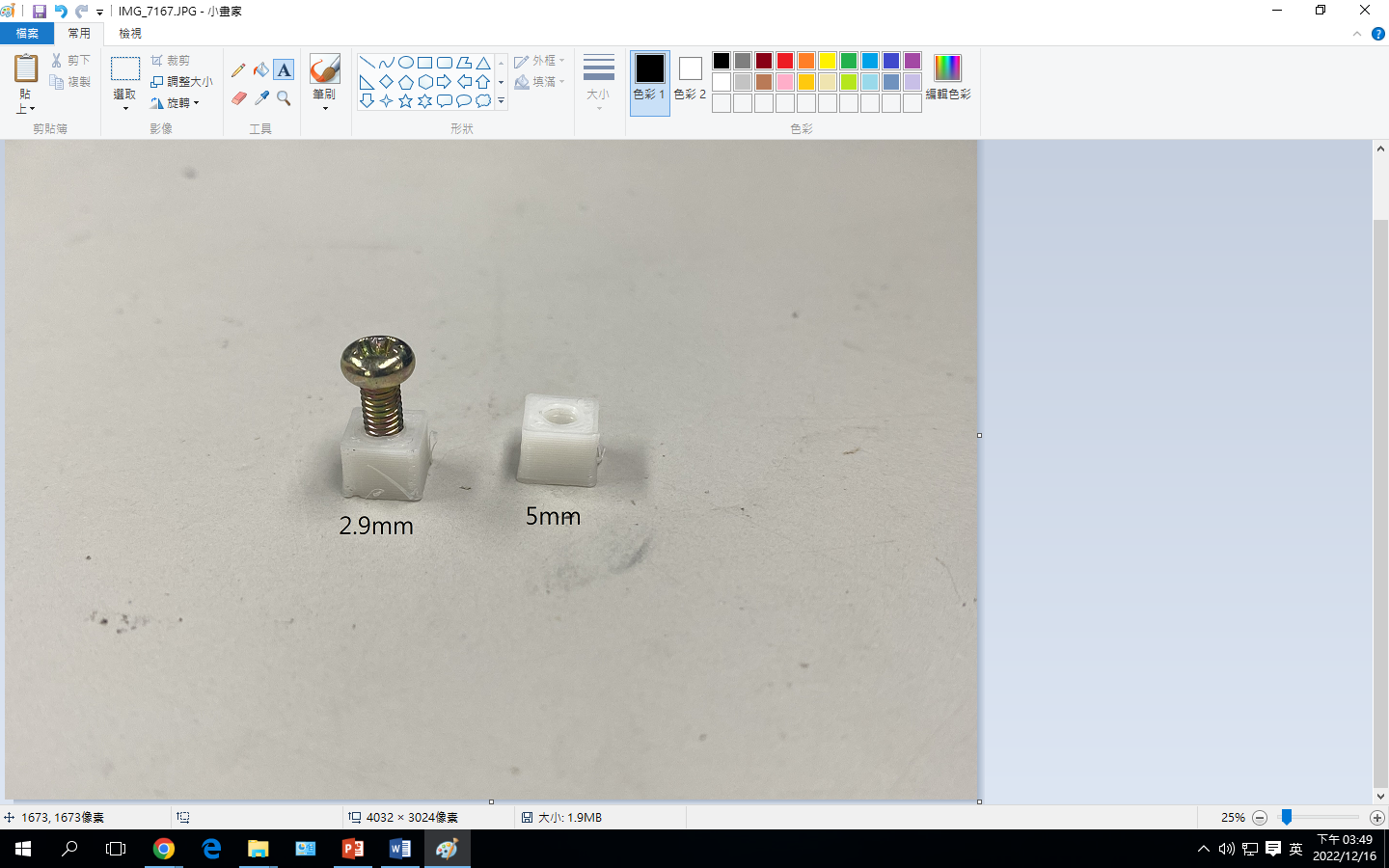 2022/10/21，完成
為下方元件的縮小模型，經過了多次測試才量出適合的規格大小
2022/11/04，完成
功能是將螺絲鎖於模型上加以固定。
2022/11/11，完成
加上左圖，為紅外線支撐架。
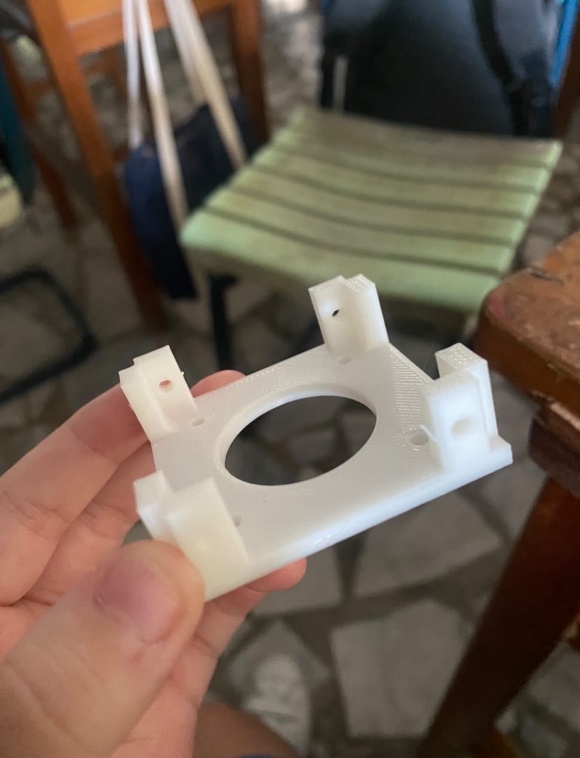 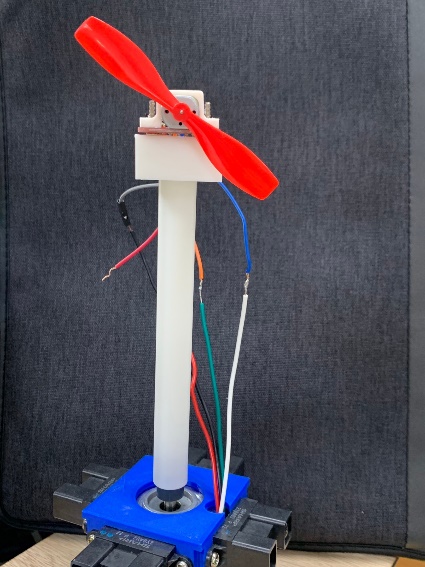 2022/10/28，完成
此模型的功能為支撐風扇使風扇能立起。
2022/11/18，完成
步進馬達與紅外線銜接固定器。
風扇感應旗標作動圖
//中心方塊視為步進馬達
//四邊長方體為IR
1.------.   為每顆IR的代碼。

2.--------j 為4顆IR感應時，偵測到人時顯示｢1｣。

1/0分別代表有無偵測到訊號

假設：1000為1號IR、0001代表4號IR。
　　　
假設：站在IR4的位置，步進馬達轉向90°並顯示（0001，1011）。

再設：站在IR3與IR4間，馬達將轉向45°的位置並顯示（0011）。
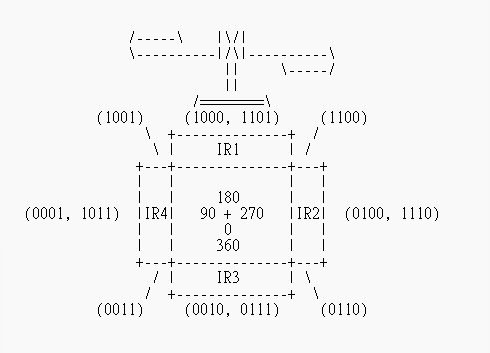 智能感應風扇完成品
處理記錄-1
處理記錄-2
標準差
IR距離訊號數據具有近似於常態分布的連續機率分布，準確度高，因此我們在程式邏輯中加入六個標準差中的樣本標準差。


圖：標準差			     	      圖：標準差常態分布規則圖
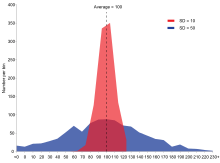 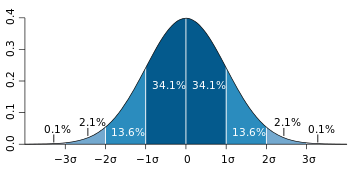 [Speaker Notes: 距離平均值有1個標準差之內的範圍則約68%數值分布，]
參考文獻
SMC （2022年11月18日）。新聞。
https：//pse.is/4pejhz

今華電子有限公司（2022年11月25日）。R15# DC5V 微步進馬達 六線式。
https：//pse.is/4pmrcd
 
廣華電子商城（2022年11月25日）。Arduino光電感測模組。
https：//pse.is/4pr3un
 
敦華電子材料有限公司 TAIWANIOT （2022年12月2日）。L9110 風扇電子模組。
https：//pse.is/4pkq4a

風扇的用途及歷史。2010 SMC FAN（2022年10月18日）
https：//ppt.cc/f4hHBx
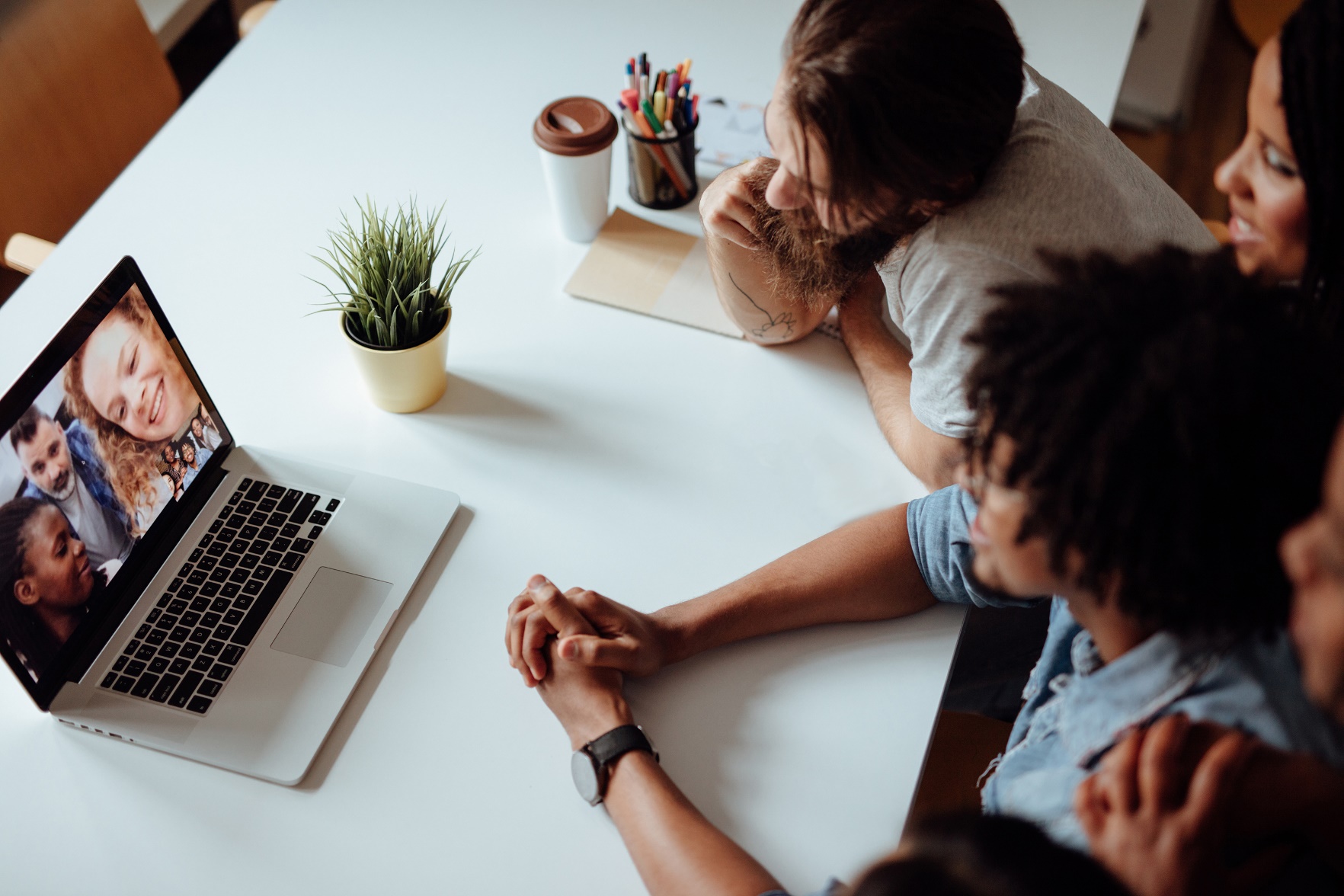 報告結束
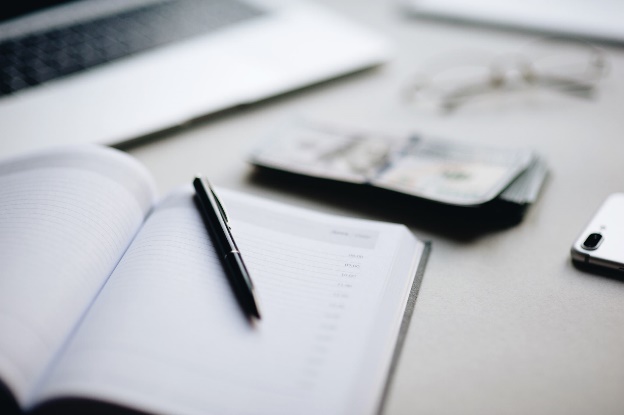